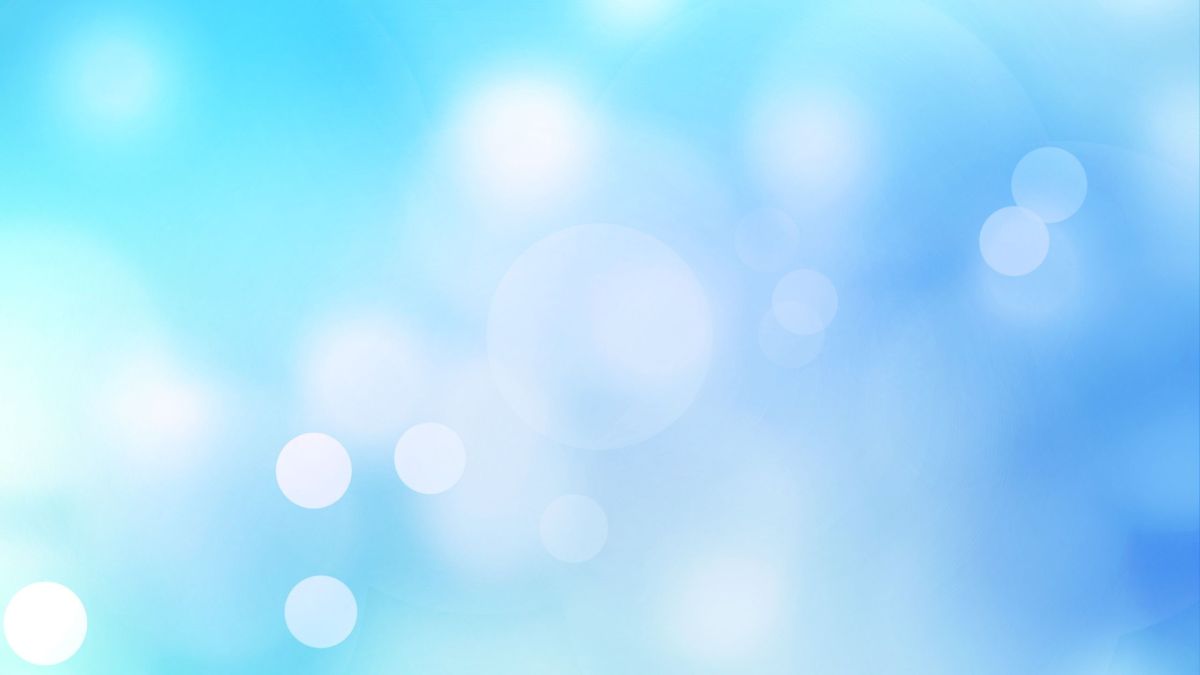 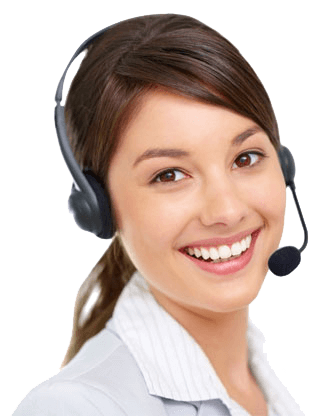 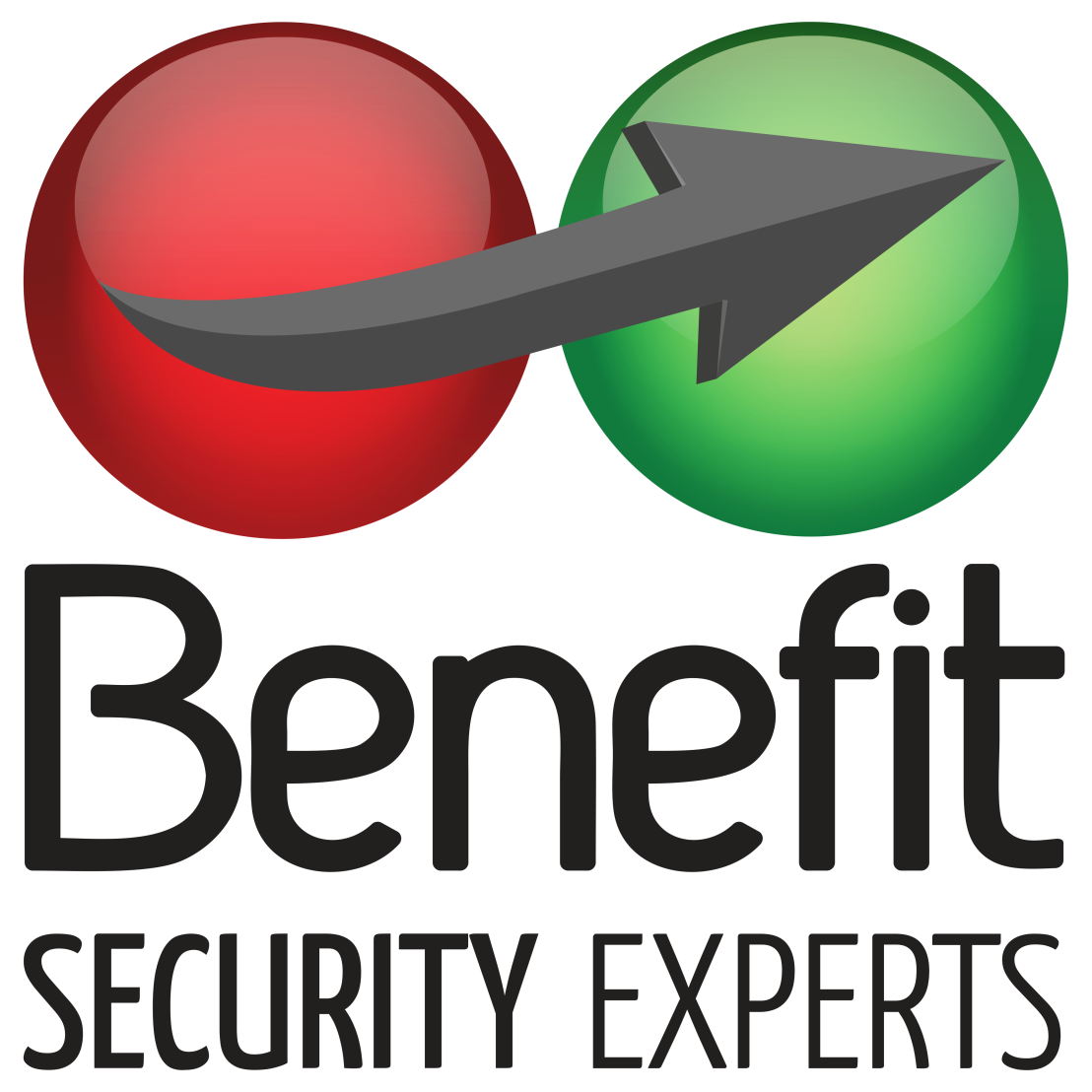 +31(0)475 – 85 2240
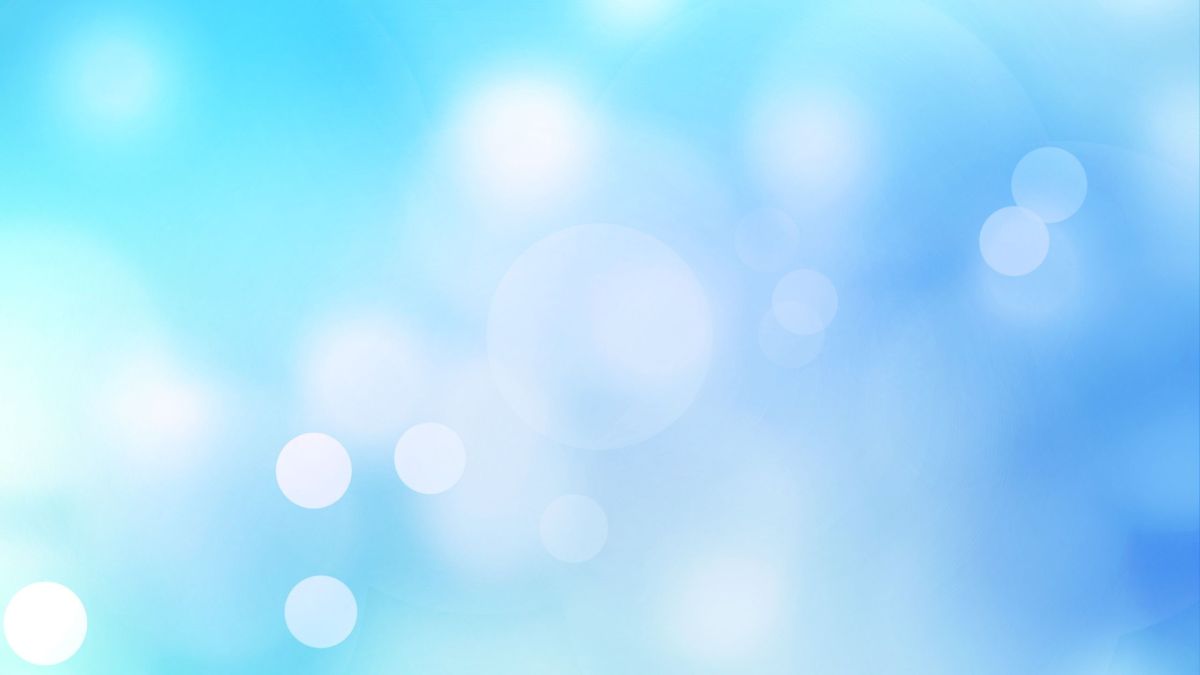 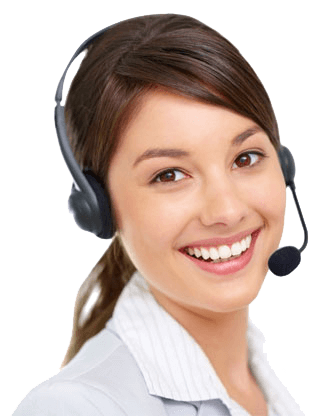 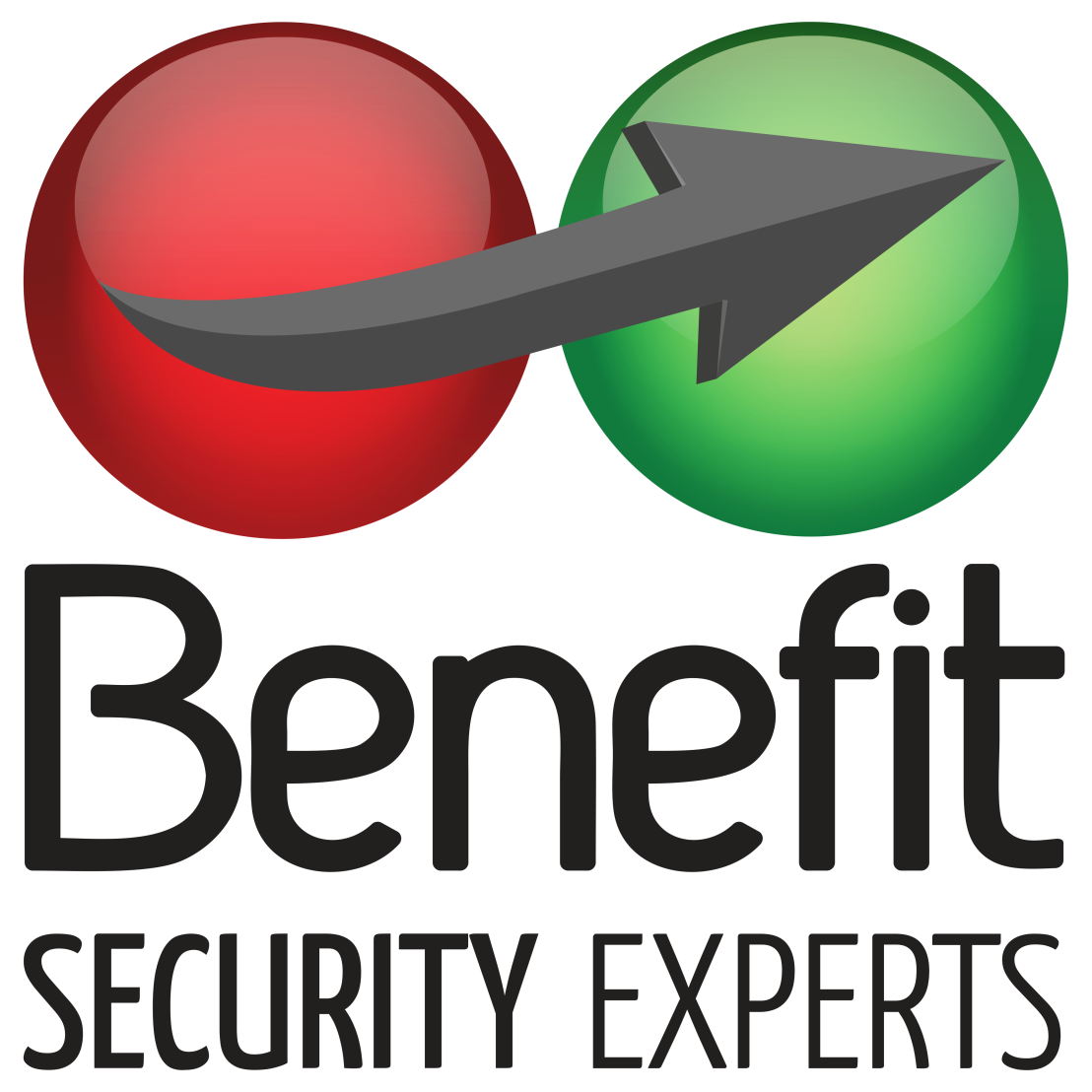 +31(0)475 – 85 2240
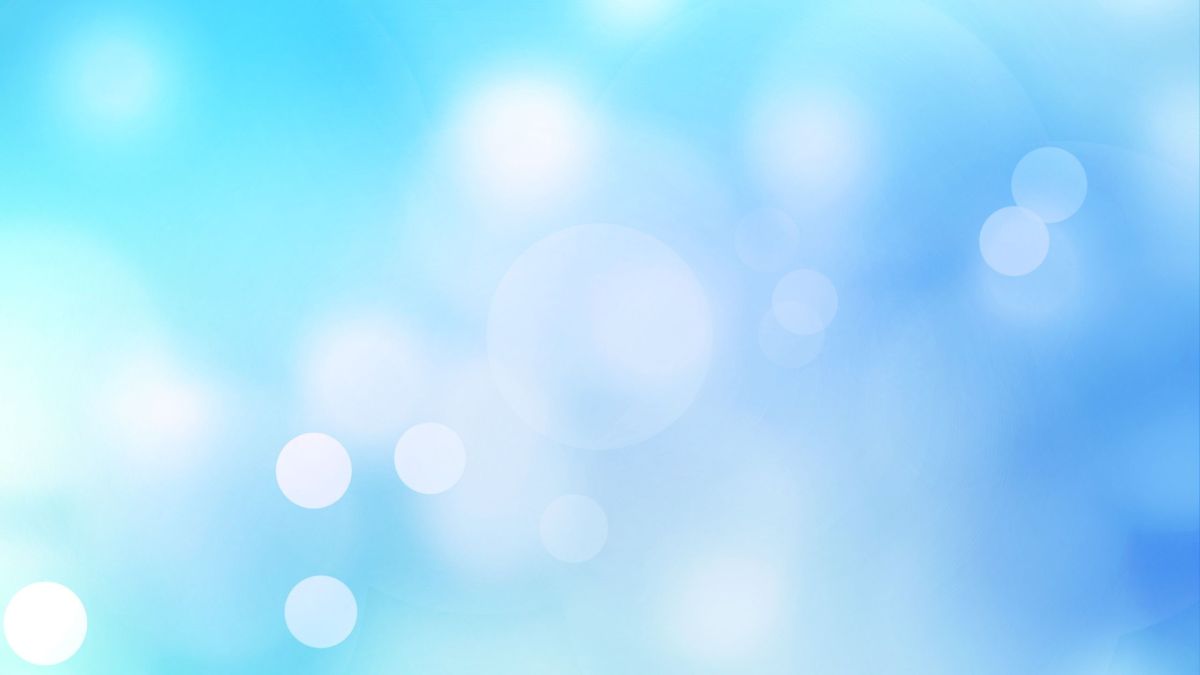 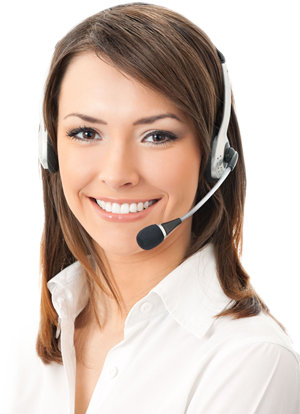 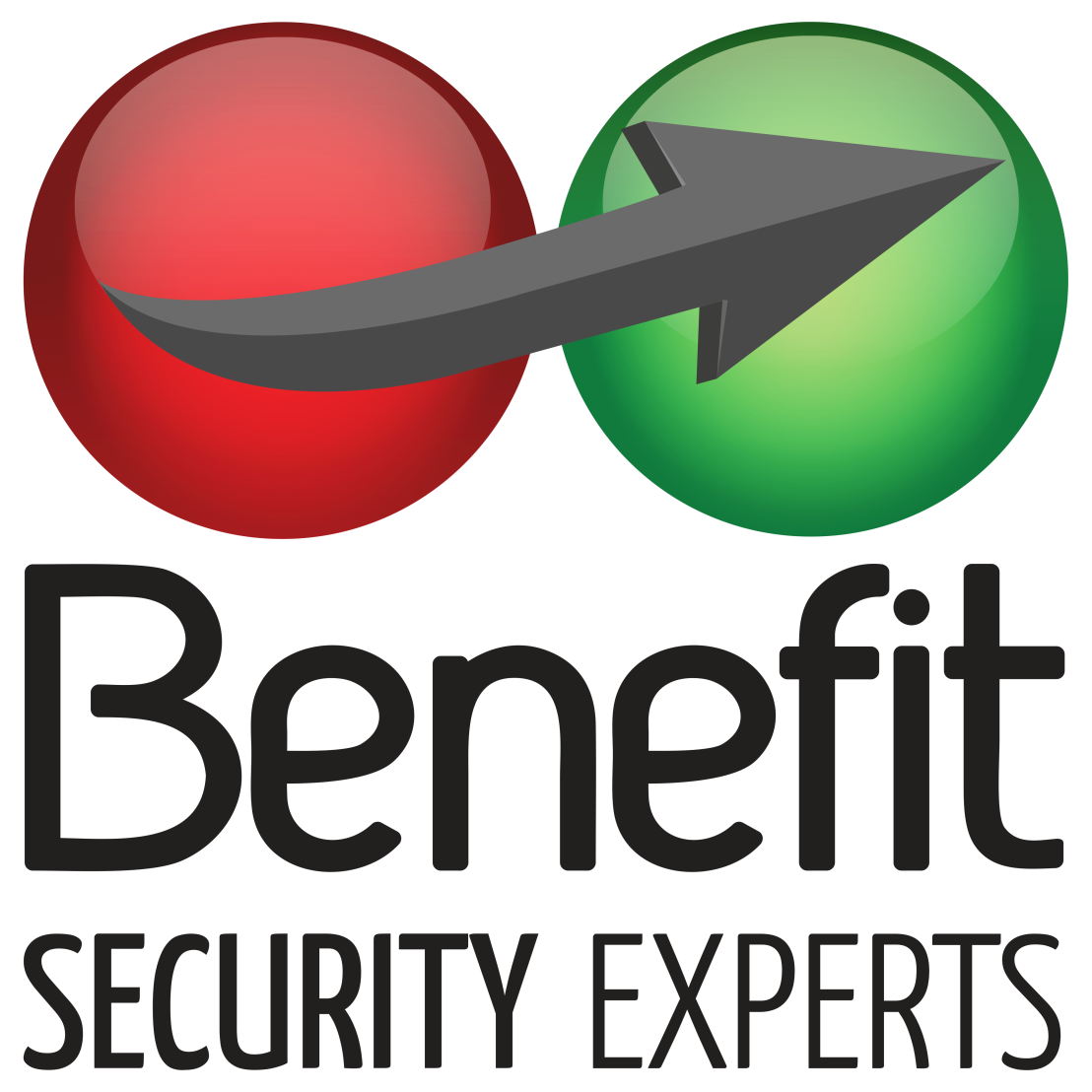 +31(0)475 – 85 2240
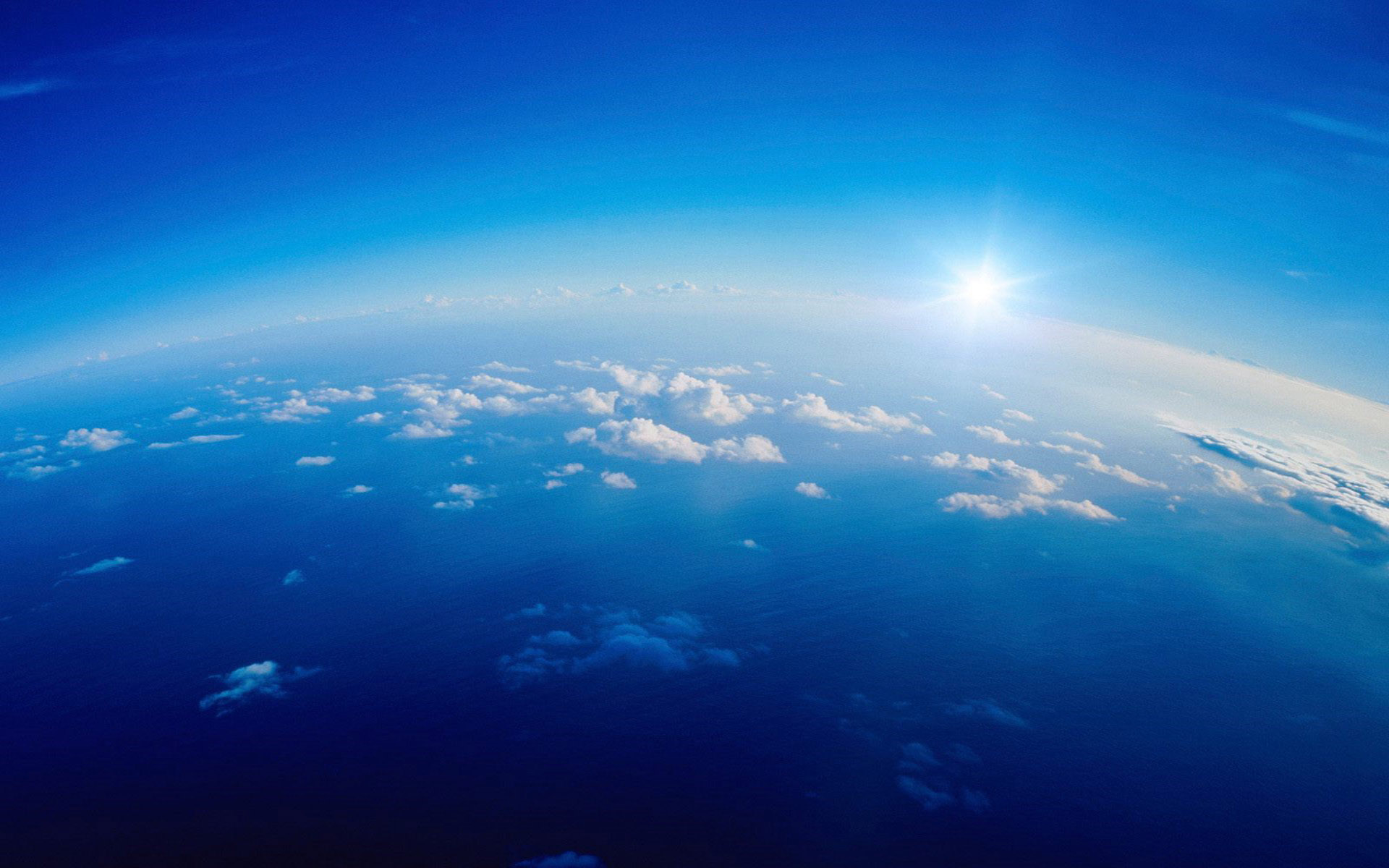 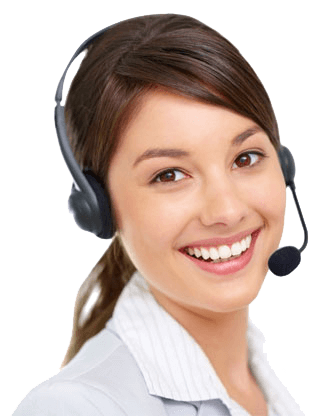 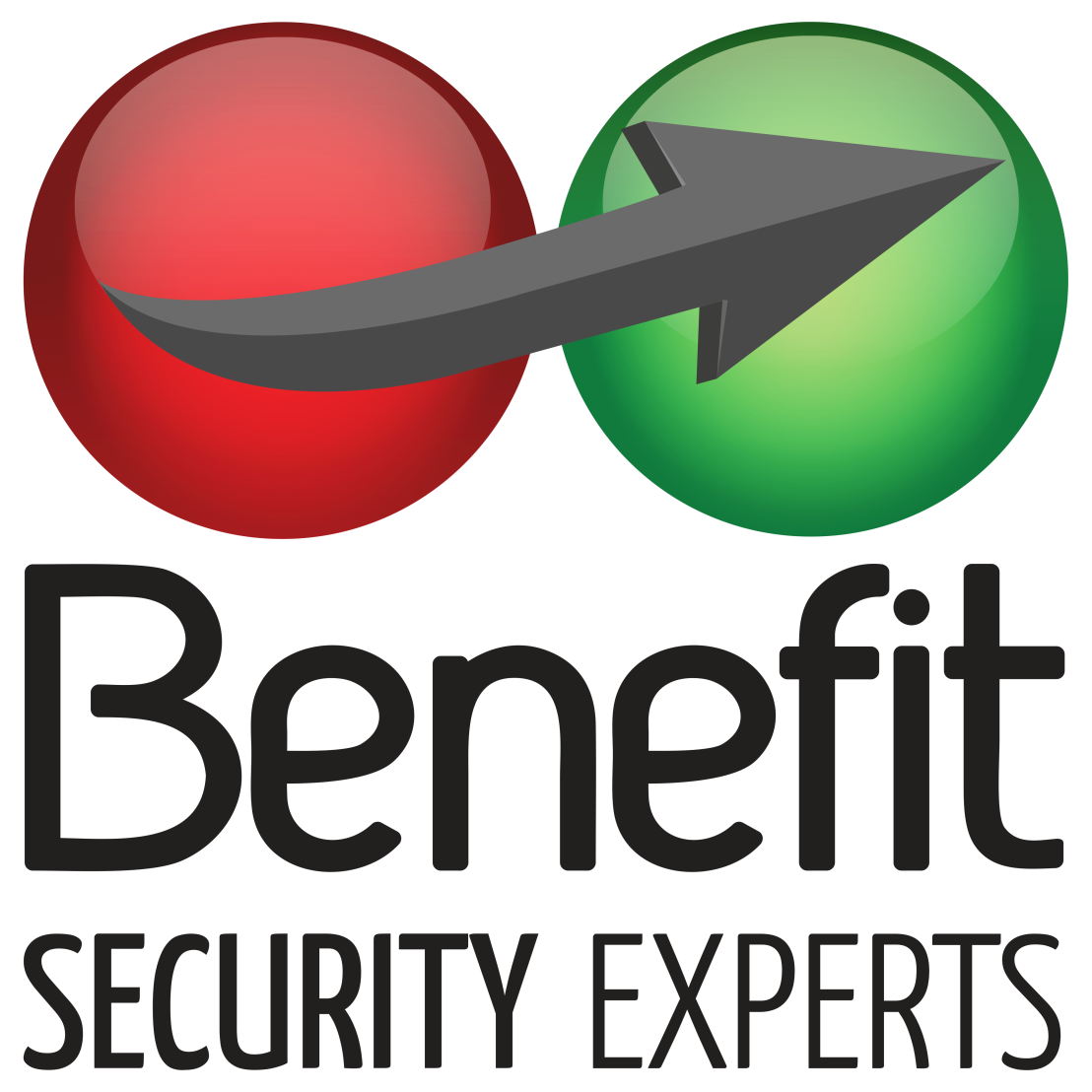 +31(0)475 – 85 2240
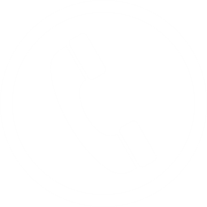 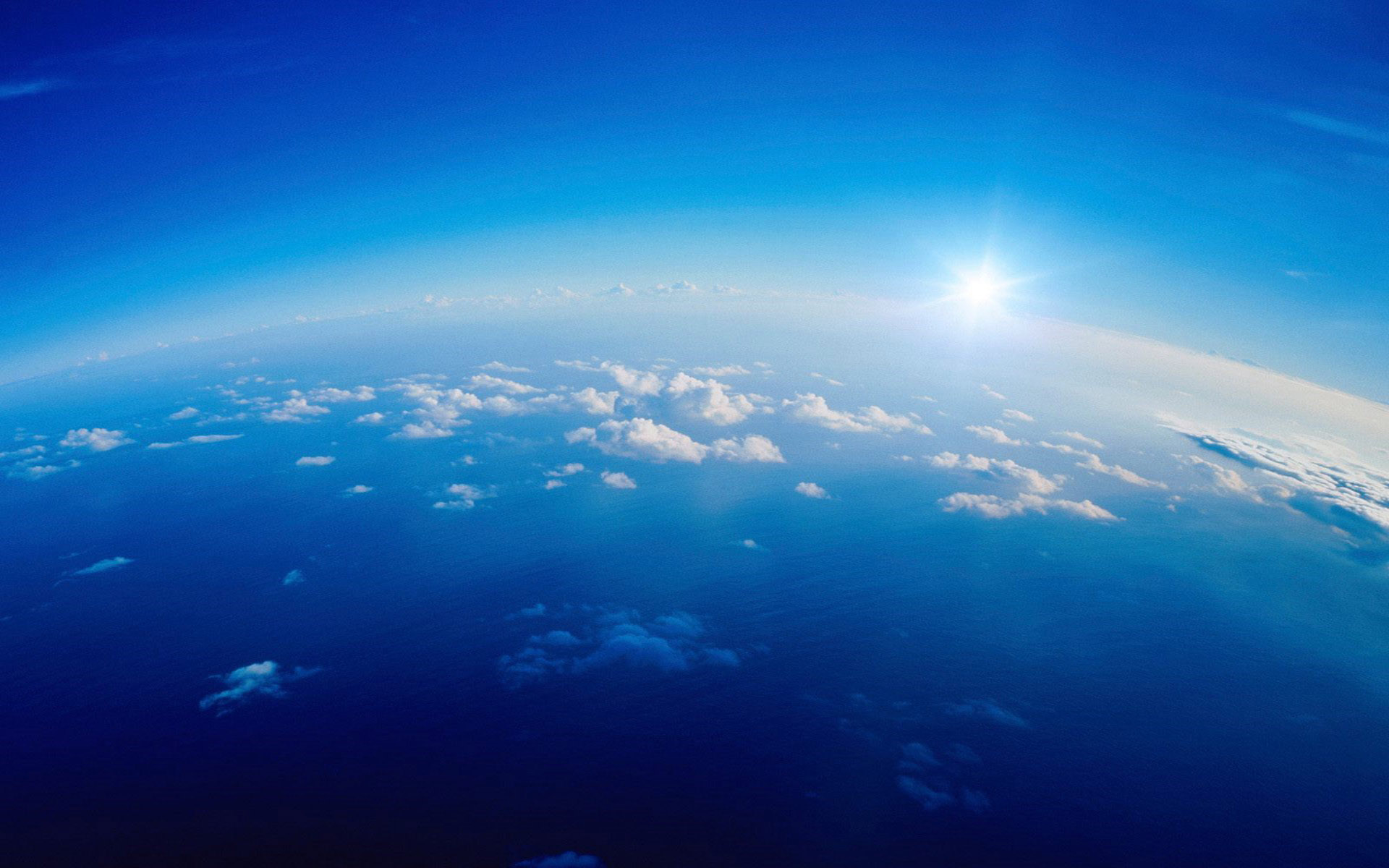 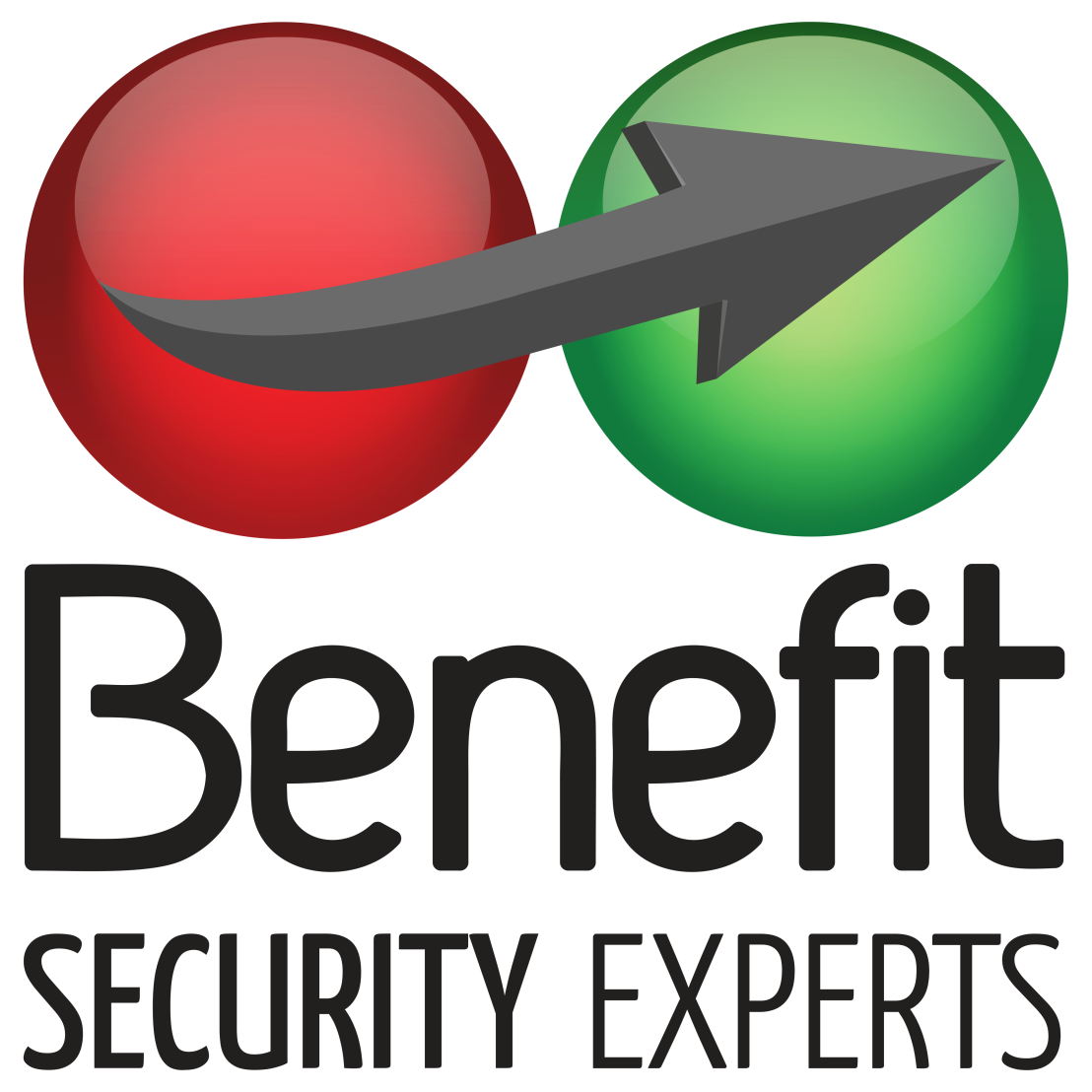 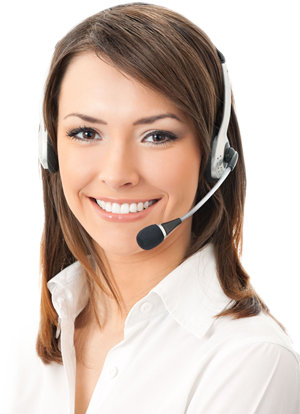 0475 – 85 2240
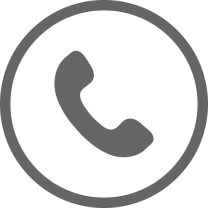 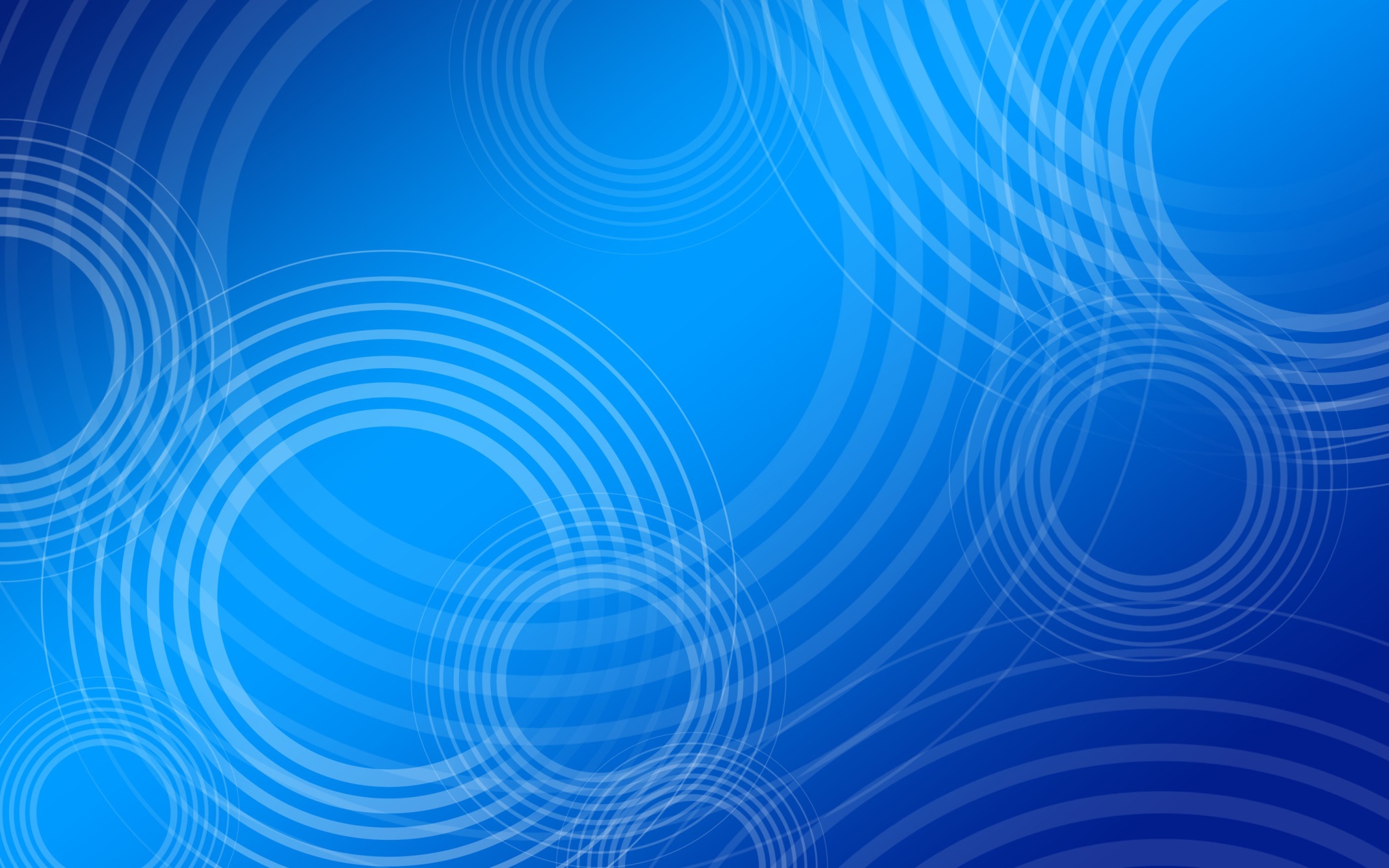 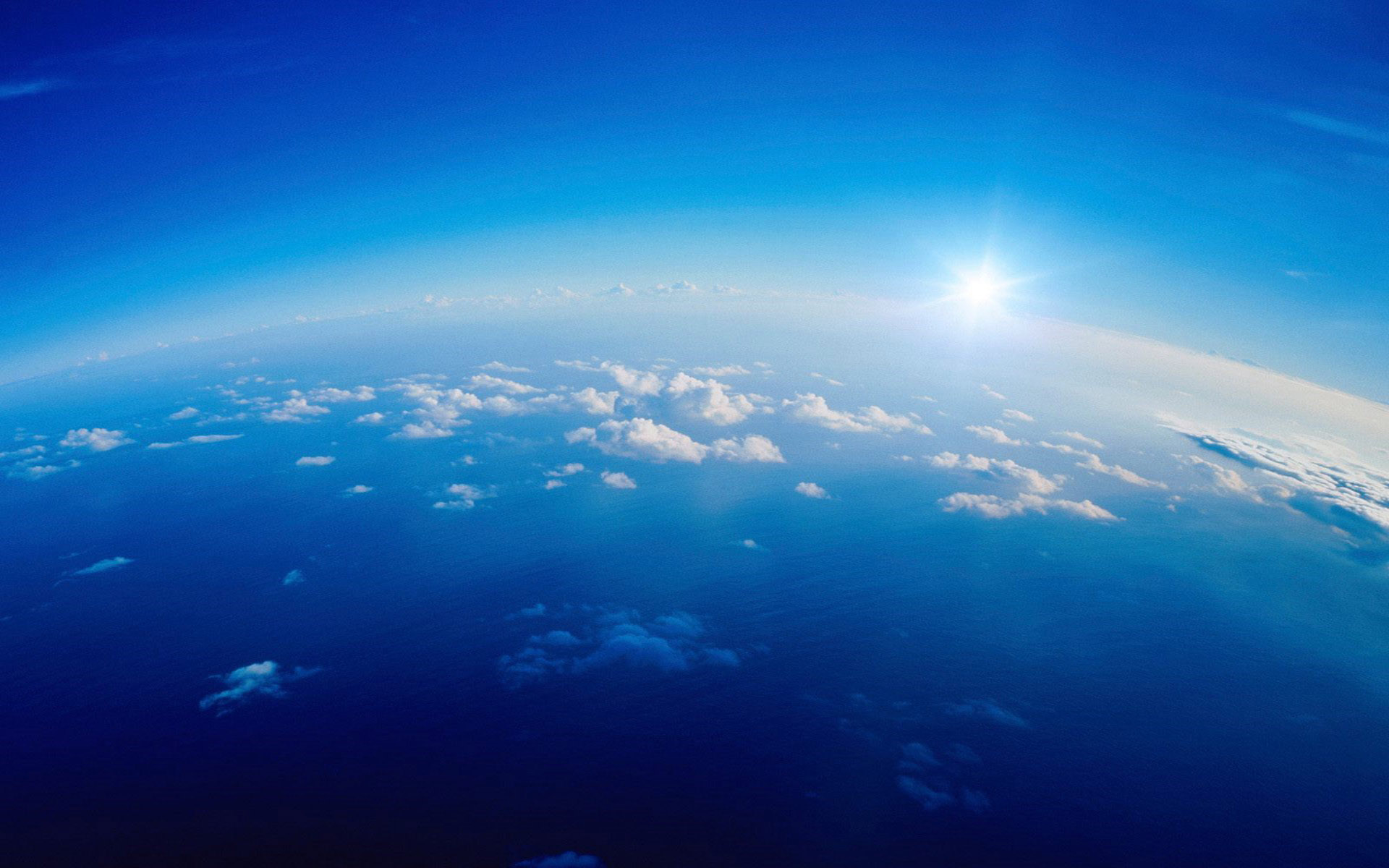 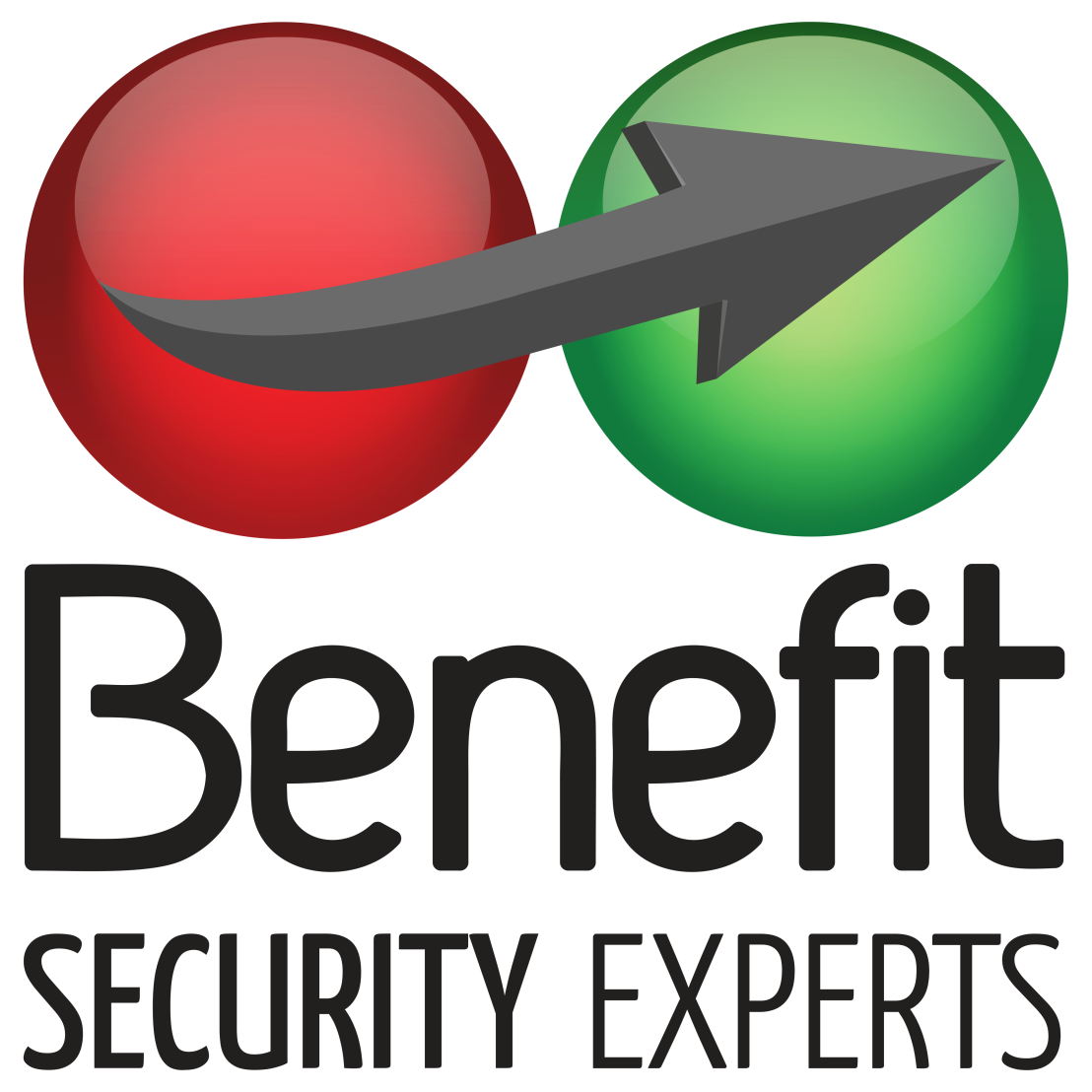 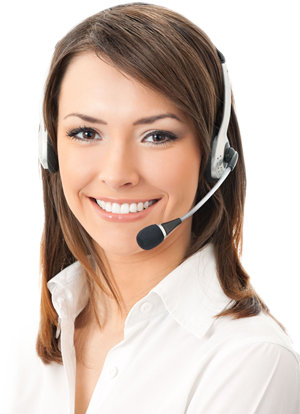 0475 – 85 2240
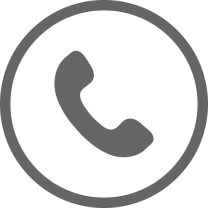 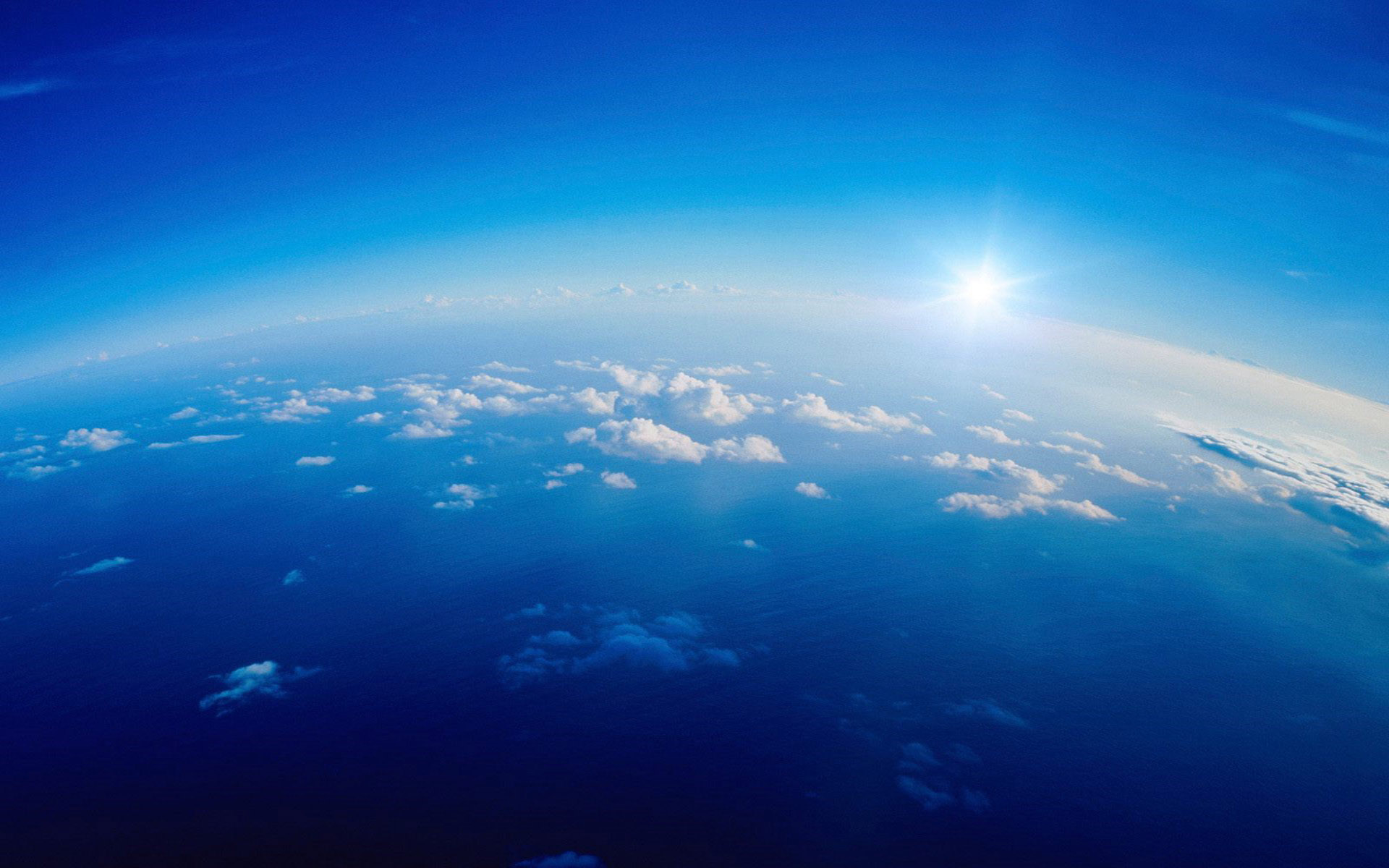 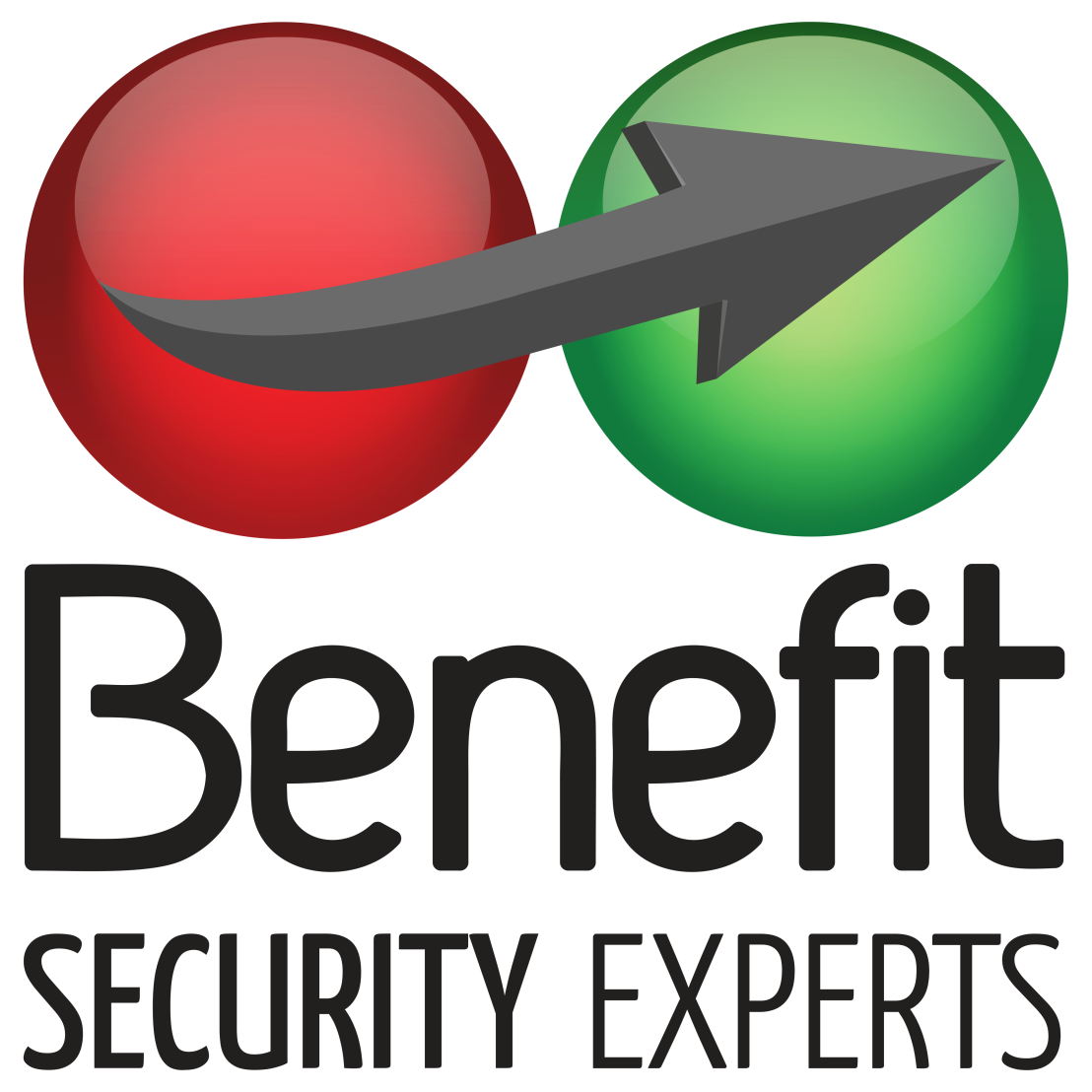 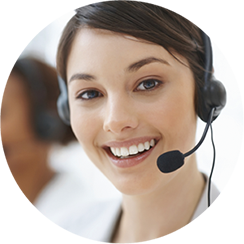 0475 – 85 2240
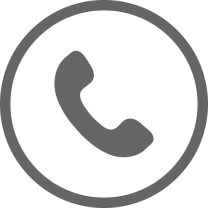 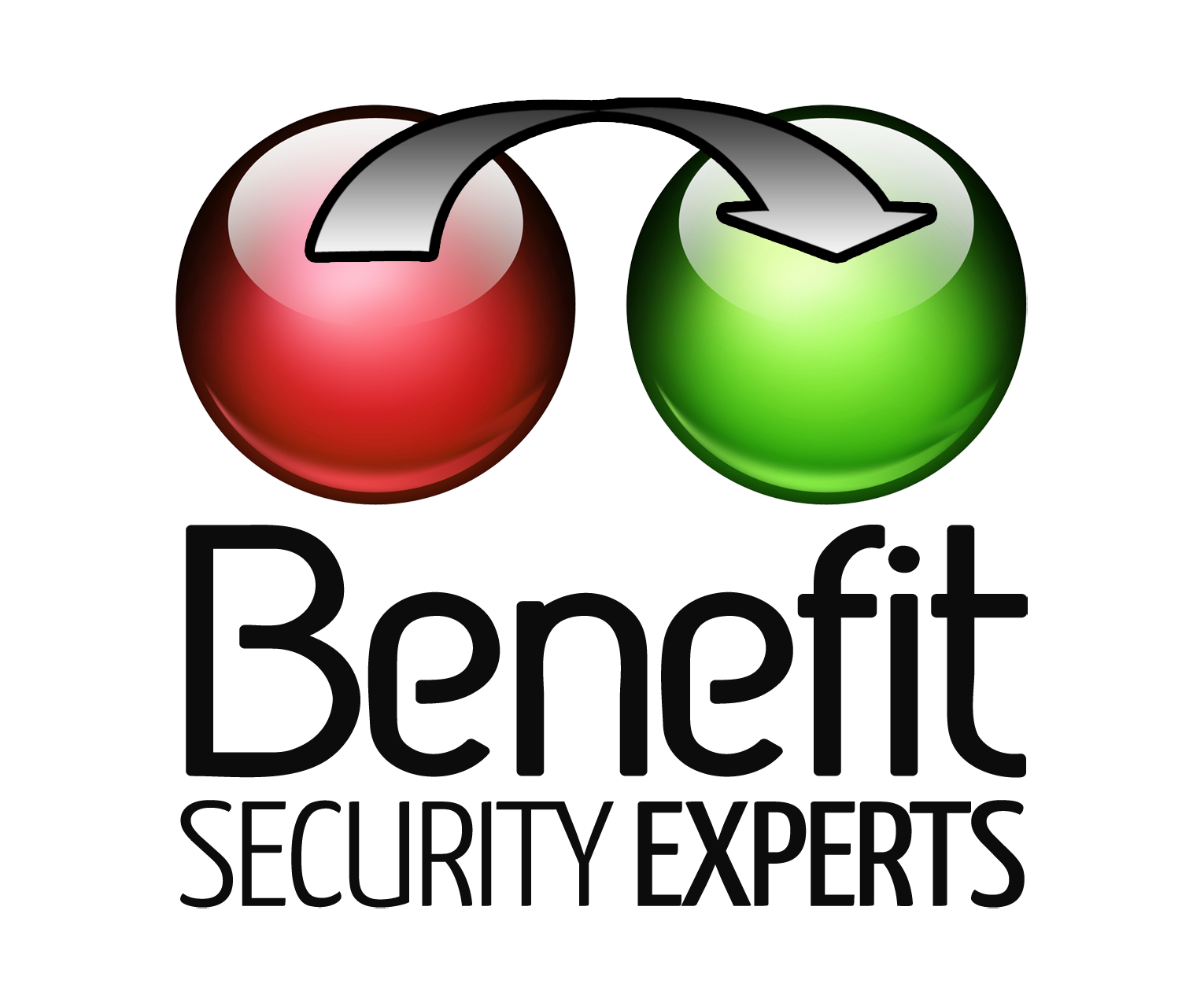 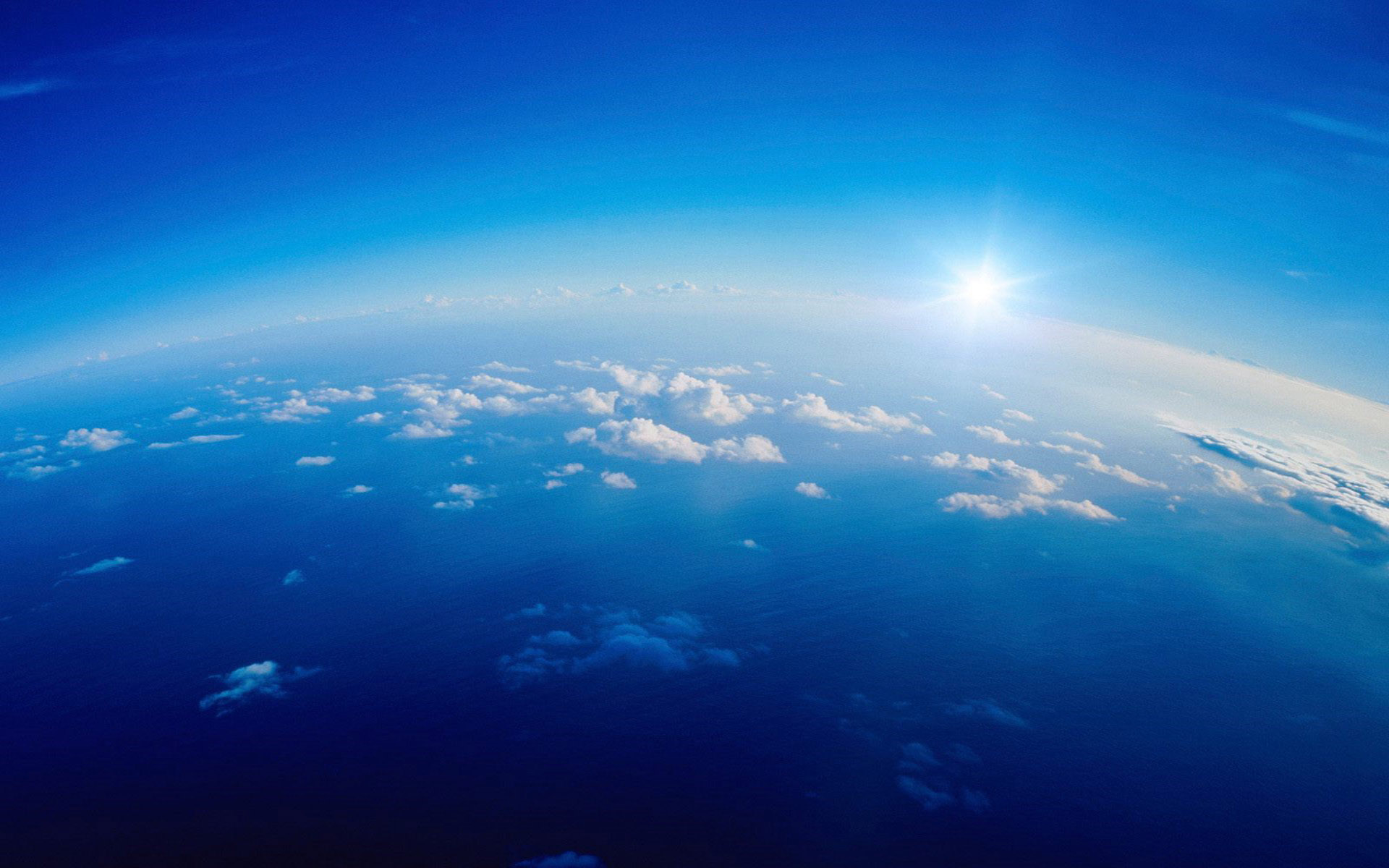